[Speaker Notes: Introduction:  
We have all seen or heard something like this. 
A Christian, perhaps even an elder or a preacher, confesses to a “big” sin. 
Or they don’t confess, they get caught in a “big” sin. 
You hear stories of drug/alcohol abuse, theft, pornography, or adultery
Whenever something like this happens, it is an almost guaranteed thing for someone to ask, “How can a Christian commit that sin?”]
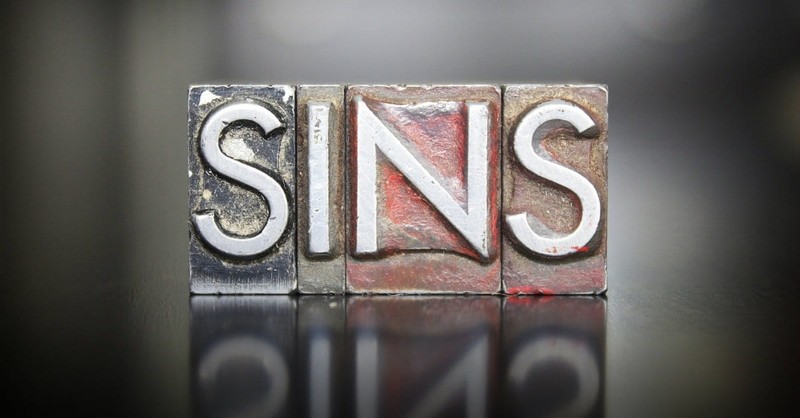 How could a Christian do that?
[Speaker Notes: Whenever something like this happens, it is an almost guaranteed thing for someone to ask, “How could a Christian do that?”]
Some may ask….
To highlight the supposed hypocrisy of Christians
To show they are a “better Christian”
To hide their struggle with same sin
They don’t struggle with this and don’t know how to help
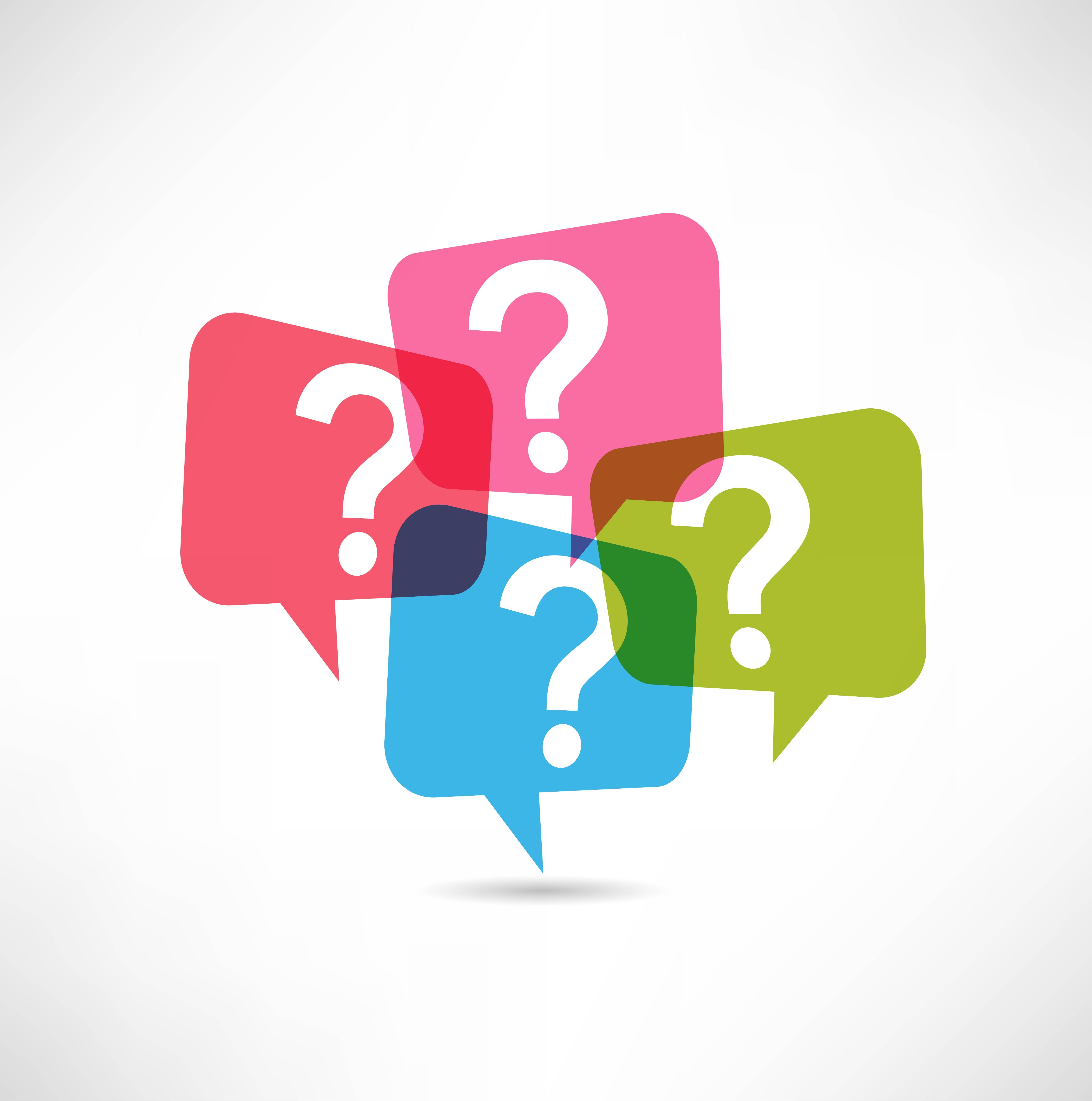 [Speaker Notes: This question can come from multiple sources. It could be:]
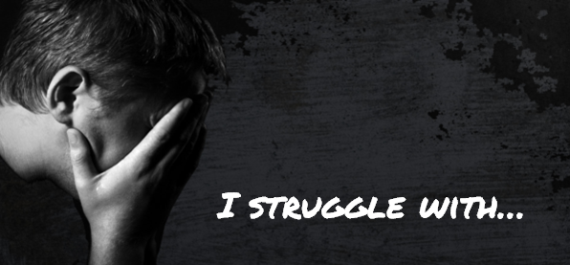 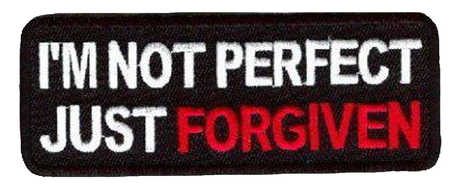 [Speaker Notes: We ask this question as if being baptized makes a person immune to temptation. 
But that’s simply not the case. 
Today, lets see how a Christian can commit that sin
We’re actually going to have a four-lesson series on this subject. (Explain)
Please understand, there is not a single part of these lessons intended to teach that Christians are free to sin. 
I am also not trying to excuse the sins of Christians. 
However, I do want us to understand that Christians are not perfect people; they are forgiven and growing people. 
I especially want to help those of us who have struggles with temptation and sin to know that we are in the midst of an understanding and helpful people. 
We can take the masks off and admit our struggles and failures, finding the help we need to overcome right here.]
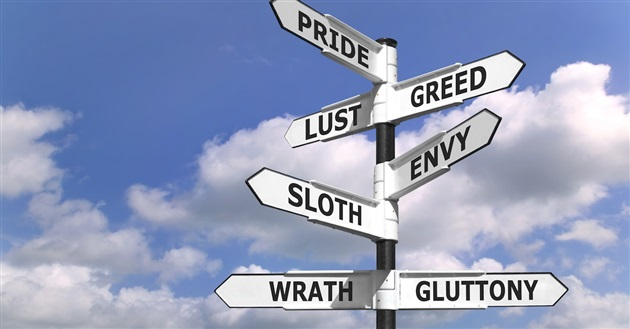 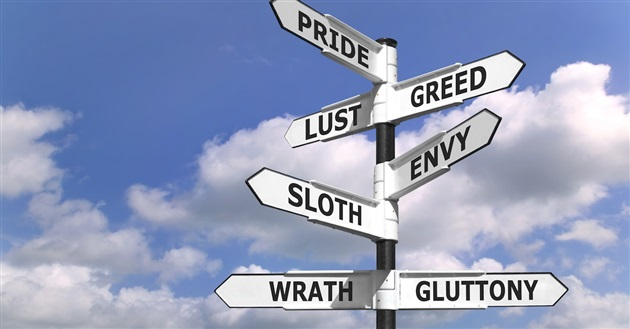 Christians are NOT immune
1 John 2:1 - Christians are not to sin

2 Peter 2:20-22 

1 Corinthians 5:1-2 

Galatians 2:11-13 
Even the apostle Peter struggled with sin
[Speaker Notes: Christians aren’t immune to temptation and sin. 
Certainly, Christians aren’t supposed to sin (I John 2:1). 
However, the Bible clearly demonstrates that Christians are not immune to temptation, and, therefore, are not immune to sin. 
Over and over again we can see that. 
Peter warns against Christians going back into sin in II Peter 2:20-22. 
In I Corinthians 5:1-2, we hear about a Christian committing the sin of sexual immorality and a bunch of other Christians committing the sin of arrogance and looking the other way.  
But perhaps the passage that is most helpful to us is Galatians 2:11-13. 
This is not a rebellious sinner trying to get away with stuff. 
This is not a new convert still trying to work through changes
This is not a weak Christian or a fringe member. 
This is an apostle. 
He got caught up in hypocrisy and even led the Son of Encouragement, Barnabas, into his hypocrisy.  
If the apostle Peter was not immune to temptation, why would we think we are or that our brethren will be?]
Satan attacks Christians even harder
1 Peter 5:8
Satan seeking to devour us

Ephesians 6:10-12
We are at war!
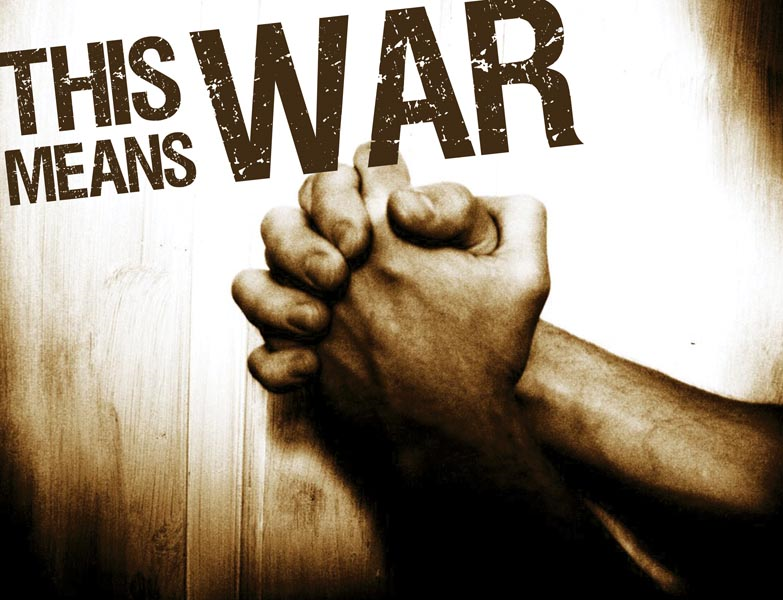 [Speaker Notes: Satan is attacking us even harder. 
Not only are we not immune to temptation and sin, we need to recognize that when we are baptized into Christ, Satan paints a special target on us. 
According to I Peter 5:8, Satan is a roaring lion and is seeking to devour someone. 
That someone is you. 
Think about it. 
Satan will certainly keep a steady supply of temptation and sin for those who are already lost. 
How much more will he throw at those who are trying to live righteously 
Ephesians 6:10-12- we are at war. 
Christianity is not a walk in the park; it is time on a battlefield. 
When we get baptized, we are stepping onto the battlefield and Satan will turn all his attention to us.]
Christians aren’t perfect… we are growing
2 Peter 1:5-8
Tells us we must always be growing

James 1:14
Satan uses our desires against us

James 4:4
Our past worldly life continues to pull on us
[Speaker Notes: Christians aren’t perfect; we are growing.  
II Peter 1:5-8- this passage makes an excellent point about our growth as Christians.  
Walt Disney- plussing- this is what we are doing as Christians. 
This means that today we don’t have the complete and perfect measure of any of those characteristics yet. 
That means none of us have a complete and perfect measure of virtue, self-control, steadfastness, godliness, or love yet. 
Have no doubt that Satan, who is attacking extra hard, will use this every chance he can. 
He’ll even use our failures as further temptation to get us to completely abandon God. 
Think about what this means for us. 
We are growing. 
As long as we stay in Christ, we will learn how to overcome temptations 
We will have victories we didn’t have before entering Christ. 
But, since we aren’t perfect, we will have some failures as well. 
Because we are growing, the very things Satan used to capture us before we entered Christ will be there, perhaps in decreasing degrees, but nevertheless, they will provide a foothold for Satan to tempt us. 
According to James 1:14, Satan uses desire to tempt us. 
No doubt, in Christ, our desires are changing 
However, as we grow some of those old desires linger and provide a foothold for Satan. 
When we were in the world, the things of the world—lust of the eyes, lust of the flesh, and the pride of life (I John 2:15-17)—took us captive in sin. 
We developed a relationship with them. 
In Christ, our allegiance is progressively changing. 
But we have not been perfected. 
Therefore, our friendship with them continues to pull on us (James 4:4).  
Please, don’t misunderstand. 
There is a difference between those who are in Christ and those who aren’t. 
In Christ, we are set free from our sins. 
We are forgiven, no longer defined by the sinning we’ve done. 
By faith in Christ we gain the empowerment to overcome sin. 
We are striving to overcome sin; those in the world are running headlong into its arms. 
We are gaining victory. 
As we increasingly rely on the grace of God, as we increasingly desire Him above all, as we increasingly find confidence in Him, as we increasingly long for heavenly things, and as we increasingly put our focus and attention on Him, Satan will win less and less. 
We will win more and more. 
But we need to understand that Christianity is a growth process. 
It is about progress not perfection. 
Stumbling doesn’t mean you aren’t a Christian. 
Stumbling doesn’t mean your brothers or sisters in Christ are bad Christians or wicked people. 
It means we are all growing Christians.]
Stop being shocked!
We may stumble at our temptations
Their sin may be different but we all sin

Few will admit they stumble
We hide it
Cover it up
Stuff it down inside until it takes over

Understand we are not immune to sin
[Speaker Notes: Quit being shocked. 
When we consider all of this, we shouldn’t really be shocked at all when a Christian commits that sin. 
If that was something that tempted them before they entered Christ, it will tempt them afterwards and they may stumble. 
So, rather than being shocked that a Christian might commit that sin, we should remember that, like us, they are growing and not perfect. 
Their sins might be different than ours, but the fact is we all stumble and sin. 
Unfortunately, because we act like it is a crazy thing for Christians to sin, too few of us admit it when we stumble. 
Instead, we hide it, cover it up, stuff it down inside where it ends up taking control and dominating us just like it did before we entered Christ. 
Then it eventually gets so big it can no longer be hidden. 
Instead of acting like it is a crazy thing that Christians sin, we need to understand and accept that we are not immune to sin. 
We need to teach each other the proper response to stumbling and show some understanding so people are willing to follow that proper response. 
They need to know that right here is where they can find the understanding and help they need to continue in Christ. 
We’ll talk more about how we should respond when a Christian commits that sin in our next lesson. 
 
Conclusion:  
If you are one of us Christians who have committed that sin, remember what it says in I John 2:1-2. 
God hasn’t given us permission to sin. 
But in Christ, He has given a propitiation for our sins in Jesus Christ. 
Don’t try to hide your sin; bring it to Him and let Him forgive you. 
Turn to Him now]
God’s plan of salvation
Hear- Romans 10:17
Believe- Mark 16:16
Repent- Acts 2:38
Confess- Romans 10:9-10
Be baptized- Acts 22:16
Remain faithful- Revelation 2:10